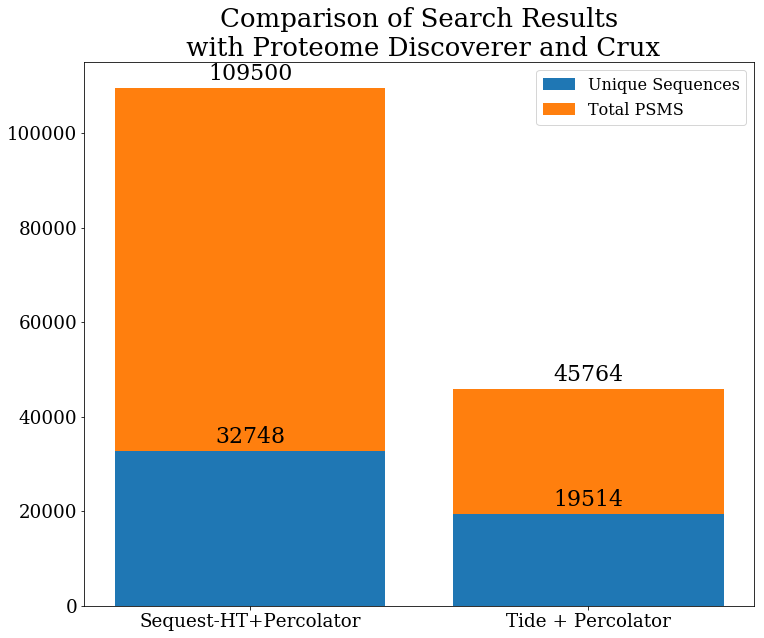 I’m interested in Tide performance benefits
DIA data with 1 Da isolation widths
Search results with Tide are much different than what I’m used to
Have tried changing various parameters like:
exact-p-value : 0 PSMs < q 0.01
Mz-bin-width : minimal effect
Peptide-centric : 0 PSMs
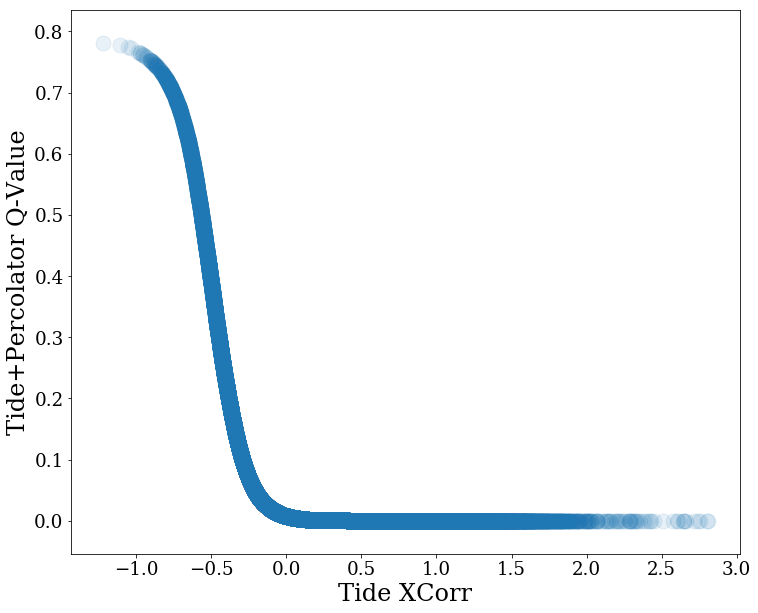 Q-Value and XCorr
Tide+Percolator separates PSMs mostly based on Q-Value

Sequest-HT + Percolator separates based on other factors as well as XCorr
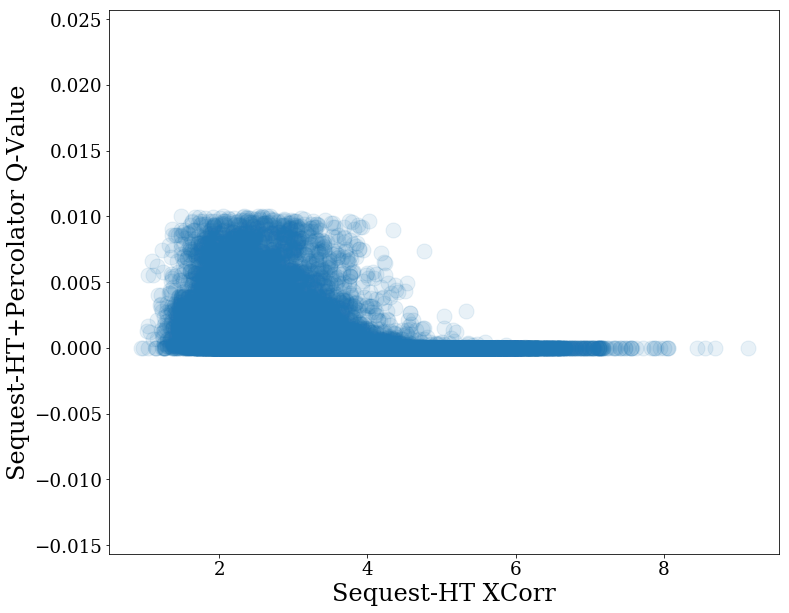 Tide+Percolator SVM Weights
INFO:  Split1         Split2         Split3        FeatureName
INFO:  1.5495         1.9191         1.6725        XCorr
INFO: -0.4122        -0.5457        -0.6260        PepLen
INFO: -0.4734        -0.6321        -0.5280        Charge1
INFO:  0.3537         0.4332         0.3128        Charge2
INFO: -0.0991        -0.0933        -0.0289        Charge3
INFO:  0.0000         0.0000         0.0000        enzN
INFO:  0.0000         0.0000         0.0000        enzC
INFO: -1.7301        -2.4355        -1.6154        enzInt
INFO:  0.5643         0.5807         0.1598        lnNumDSP
INFO: -0.0465        -0.0165        -0.0200        dM
INFO:  0.1825         0.2381         0.2314        absdM
INFO: -6.6336        -8.2748        -6.4508        m0
There are a different number of features used in the Crux version of Percolator than what Proteome Discoverer uses (next slide)
Sequest-HT+Percolator SVM Weights
Learned normalized SVM weights for the 3 cross-validation splits:
 Split1        Split2        Split3        FeatureName
 0.2051         0.1682         0.2194        XCorr
 0.3211         0.2209         0.3727        Delta Cn From Second PSM
 0.5588         0.4417         0.5467        Binomial Score
 0.0000         0.0000         0.0000        Isolation Interference [%]
 0.7569         0.6252         0.6216        MH+ [Da]
 0.5711         0.4914         0.6386        Delta Mass [Da]
-0.3447        -0.3423        -0.3548        Delta Mass [ppm]
 0.0009         0.0520        -0.0261        Absolute Delta Mass [Da]
-0.2575        -0.2304        -0.2518        Absolute Delta Mass [ppm]
 0.0476         0.0092        -0.0969        Peptide Length
 0.0625         0.0836        -1.3877        Is z=1
 0.1598         0.2379         0.3877        Is z=2
-0.1767        -0.2604        -0.0125        Is z=3
0.0000         0.0000         0.0000        Is z=4
 0.0000         0.0000         0.0000        Is z=5
 0.0000         0.0000         0.0000        Is z>5
-1.7671        -1.2426        -1.8098        # Missed Cleavages
-0.1998        -0.1370        -0.8613        Log Peptides Matched
-0.4549        -0.5215        -0.8148        Log Total Intensity
 0.0668         0.0168         0.0118        Fraction Matched Intensity [%]
-0.2566        -0.2403        -0.2987        Fragment Coverage Series A, B, C [%]
 1.1001         0.8162         0.9986        Fragment Coverage Series X, Y, Z [%]
-0.5427        -0.3593        -0.4023        Log Matched Fragment Series Intensities A, B, C
 1.1817         1.0725         1.4792        Log Matched Fragment Series Intensities X, Y, Z
 0.2680         0.1943         0.2799        Longest Sequence Series A, B, C
 0.8113         0.5587         0.8655        Longest Sequence Series X, Y, Z
 0.1735         0.0509         0.1407        IQR Fragment Delta Mass [Da]
-0.3407        -0.1999        -0.3738        IQR Fragment Delta Mass [ppm]
 1.1100         0.9338         1.1560        Mean Fragment Delta Mass [Da]
-1.0789        -0.9454        -1.1751        Mean Fragment Delta Mass [ppm]
-0.1797        -0.1425        -0.1351        Mean Absolute Fragment Delta Mass [Da]
-0.3556        -0.2504        -0.3313        Mean Absolute Fragment Delta Mass [ppm]
-7.2028        -5.7450        -7.3633        m0
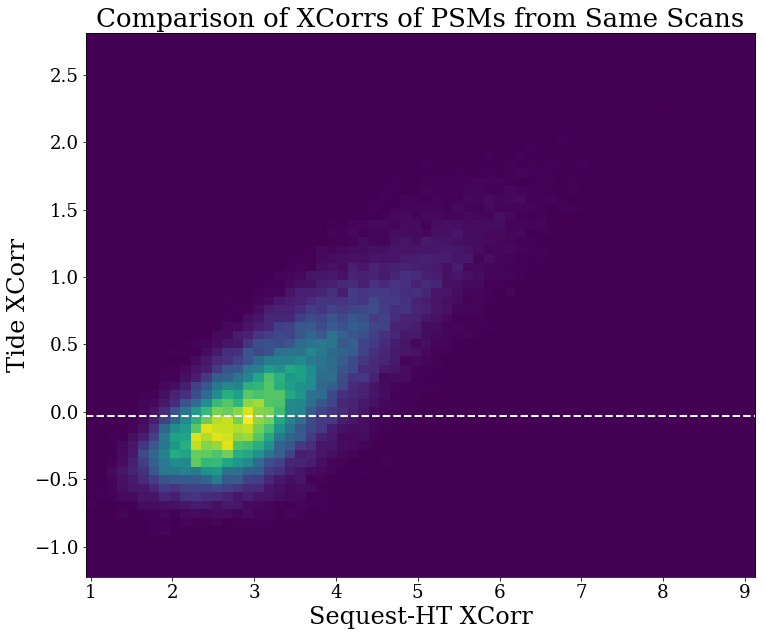 White line is q = 0.01 for Tide
PD PSMs file doesn’t have info for spectra with q-value > 0.01, so all of these are significant
Xcorr values for PSMs from the same spectra correlate but are much different in absolute value
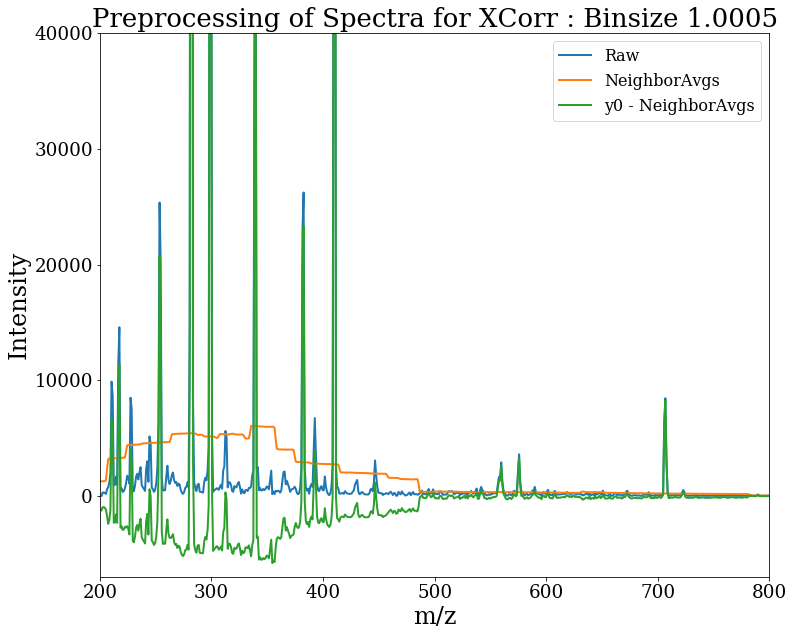 Negative Xcorrs can happen though
Eng. Journal of Proteome Research 2008, 7, 4598–4602
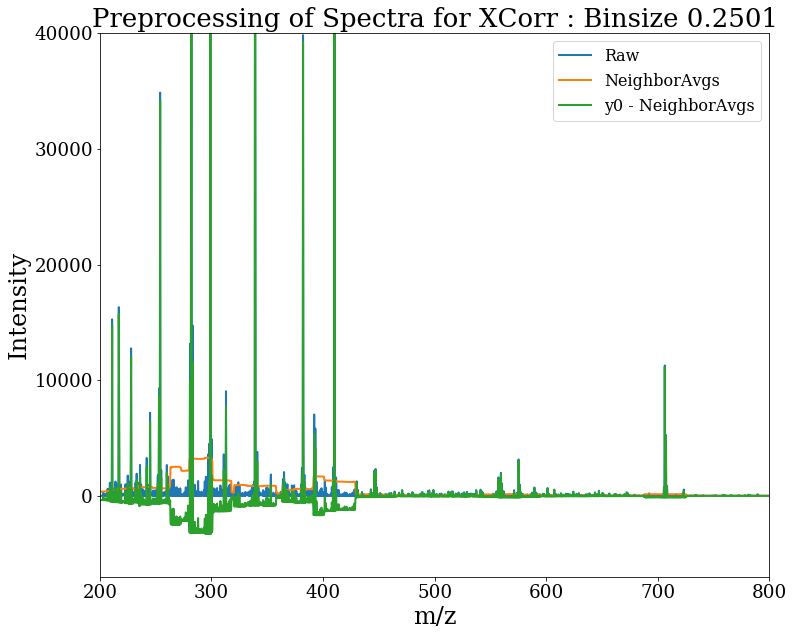 Preprocessing step subtracts average of neighboring bins
Smaller bins size reduces the effect
So far I’ve tried searching with 1.0 and 0.5 m/z bin sizes with little difference
Perhaps it doesn’t matter, but if bins were small like 0.02 for accurate mass spectra, then this effect is largely gone
This is the PSM with the most negative Xcorr
Tide+Percolator q = 0.78
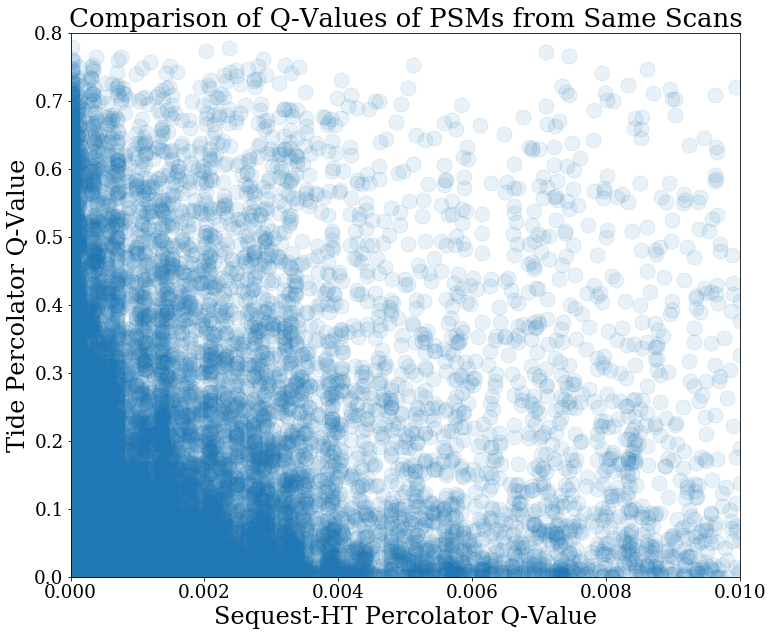 Little correlation between q-values of spectra from the same scan between search pipelines

Insights so far:
Xcorrs are different between PD and Crux for same spectra
Percolator features used are different
Q-values are different for same spectra
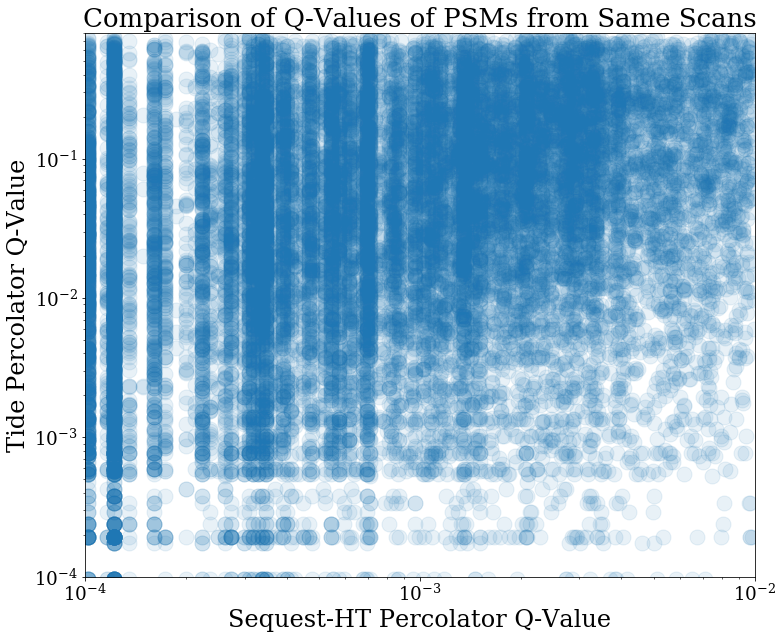 Comet Results
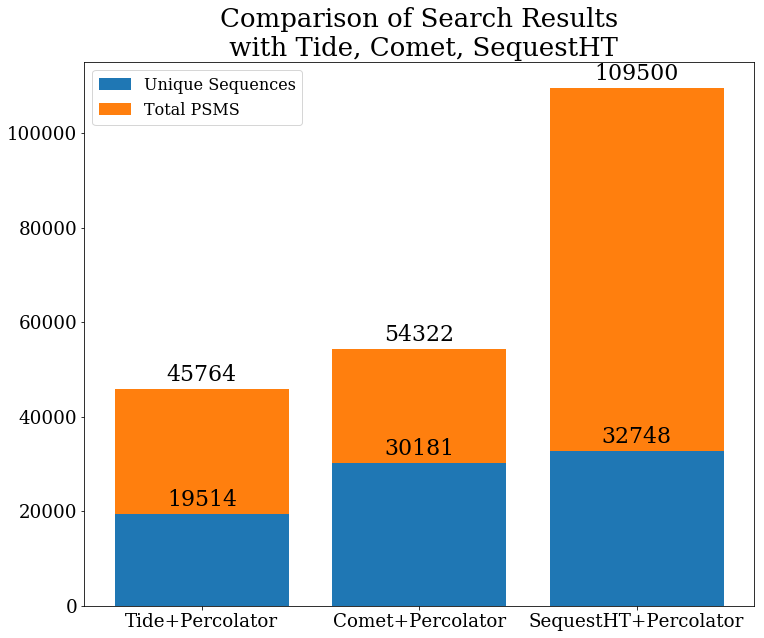 Much closer to SequestHT result than Tide
Sequest has a lot more PSMs, but most are redundant
Many repeats in this DIA set
Surprising that Tide and Comet didn’t have more as well
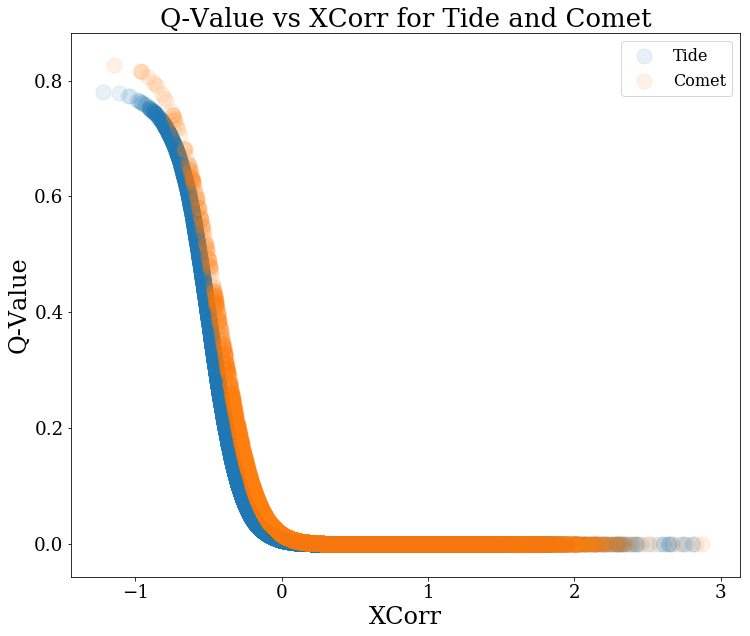 Q value versus XCorr
High correlation between q value and Xcorr for Tide and Comet results
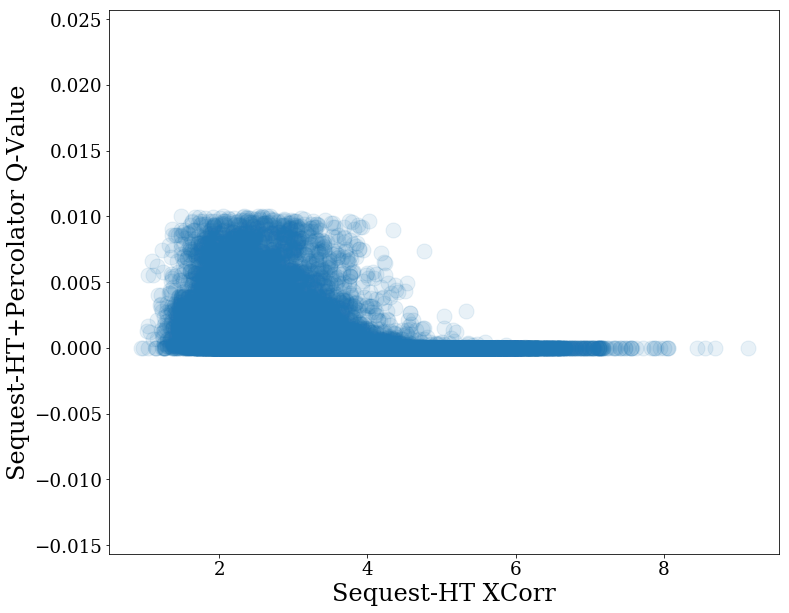 More of peptides that were significant for Sequest-HT are also significant for Comet (white line is q = 0.01)
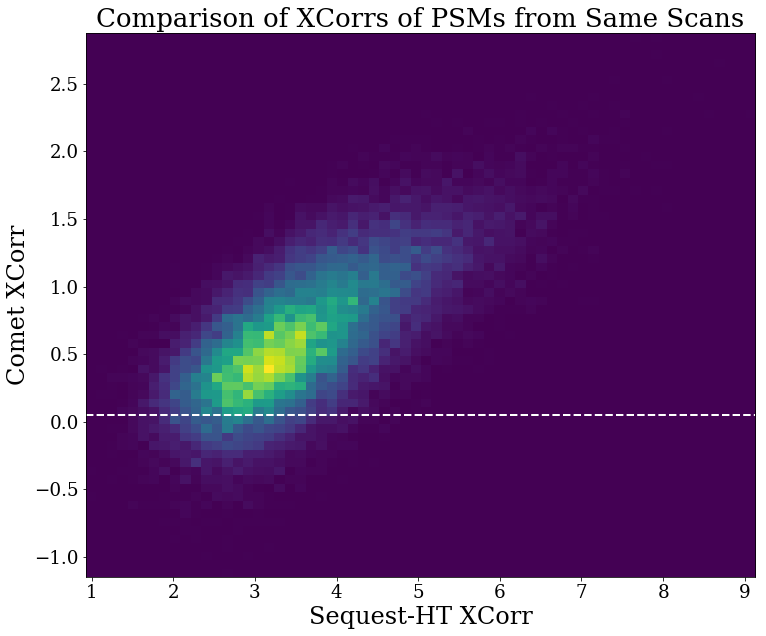 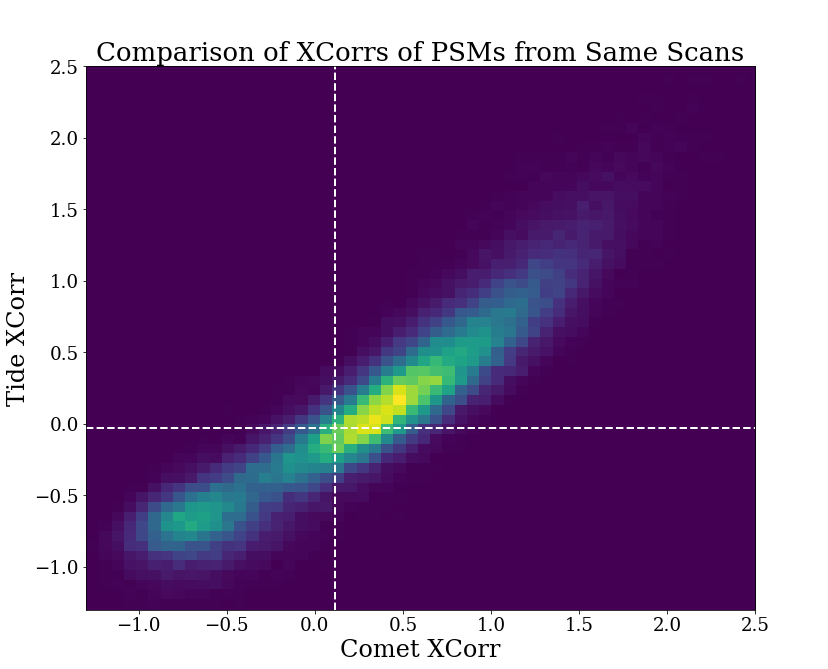 Tide Xcorr in general smaller than Comet Xcorr
Not clear that this would actually matter though
Tide+Percolator SVM Weights
Comet + Percolator
Tide + Percolator
INFO:  Split1	 Split2	 Split3	FeatureName
INFO:  0.3317	0.295	0.34	lnrSp
INFO:  2.5754	2.4258	2.7366	deltCn
INFO:  0.7075	0.6433	0.7264	XCorr
INFO:  0.1466	0.116	0.1257	Sp
INFO:  0.4441	0.4493	0.5385	IonFrac
INFO: -0.2385	-0.1696	-0.1348	PepLen
INFO:  0.0000	0	0	Charge1
INFO:  0.0234	0.0263	0.0159	Charge2
INFO: -0.0234	-0.0263	-0.0159	Charge3
INFO:  0.6861	0.6225	0.8633	enzN
INFO:  0.0000	0	0	enzC
INFO: -0.1680	-0.1455	-0.1933	enzInt
INFO:  0.0461	0.0626	0.0791	lnNumSP
INFO: -0.0022	0.0295	0.0336	dM
INFO: -0.0174	-0.0275	-0.0492	absdM
INFO: -7.9597	-7.7346	-8.4786	m0
INFO:  Split1         Split2         Split3        FeatureName
INFO:  1.5495         1.9191         1.6725        XCorr
INFO: -0.4122        -0.5457        -0.6260        PepLen
INFO: -0.4734        -0.6321        -0.5280        Charge1
INFO:  0.3537         0.4332         0.3128        Charge2
INFO: -0.0991        -0.0933        -0.0289        Charge3
INFO:  0.0000         0.0000         0.0000        enzN
INFO:  0.0000         0.0000         0.0000        enzC
INFO: -1.7301        -2.4355        -1.6154        enzInt
INFO:  0.5643         0.5807         0.1598        lnNumDSP
INFO: -0.0465        -0.0165        -0.0200        dM
INFO:  0.1825         0.2381         0.2314        absdM
INFO: -6.6336        -8.2748        -6.4508        m0
Conclusions
Some small differences between Comet and Tide Xcorrs
Tide in general shifted lower
Large Differences between Sequest and Comet/Tide Xcorrs
Sequest absolute Xcorrs are much larger
Percolator parameters used by default for crux pipeline with two search engines appear to be a little different
So perhaps I just have to figure out how to specify the features that Percolator uses